Low-Range Force Balance Research Project
By:
Cody Johnson

Arizona Space Grant Consortium, Phoenix, AZ
April 21-22, 2017
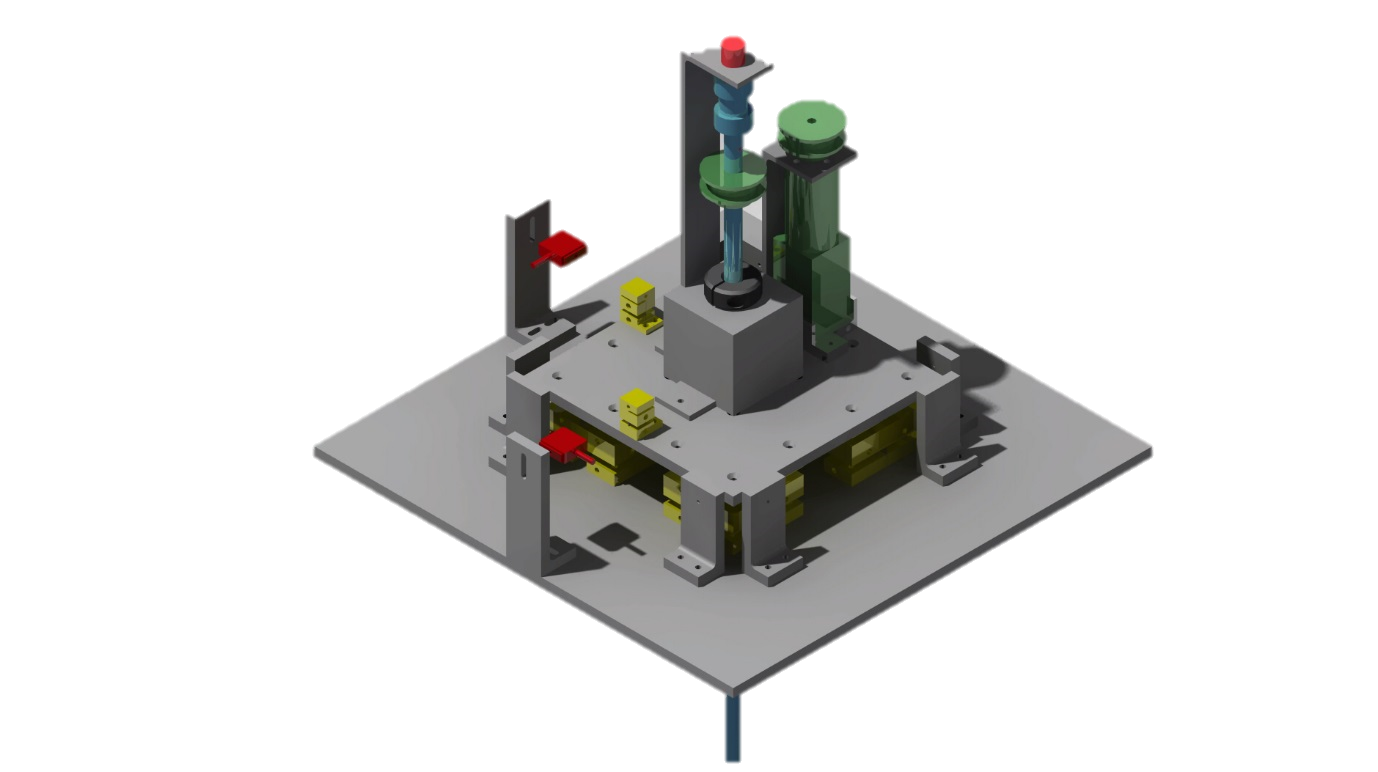 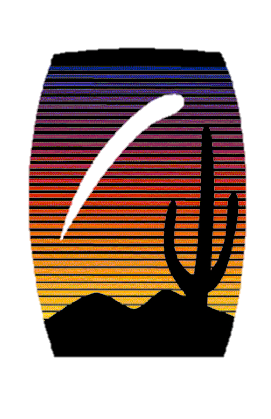 What is a Force Balance?
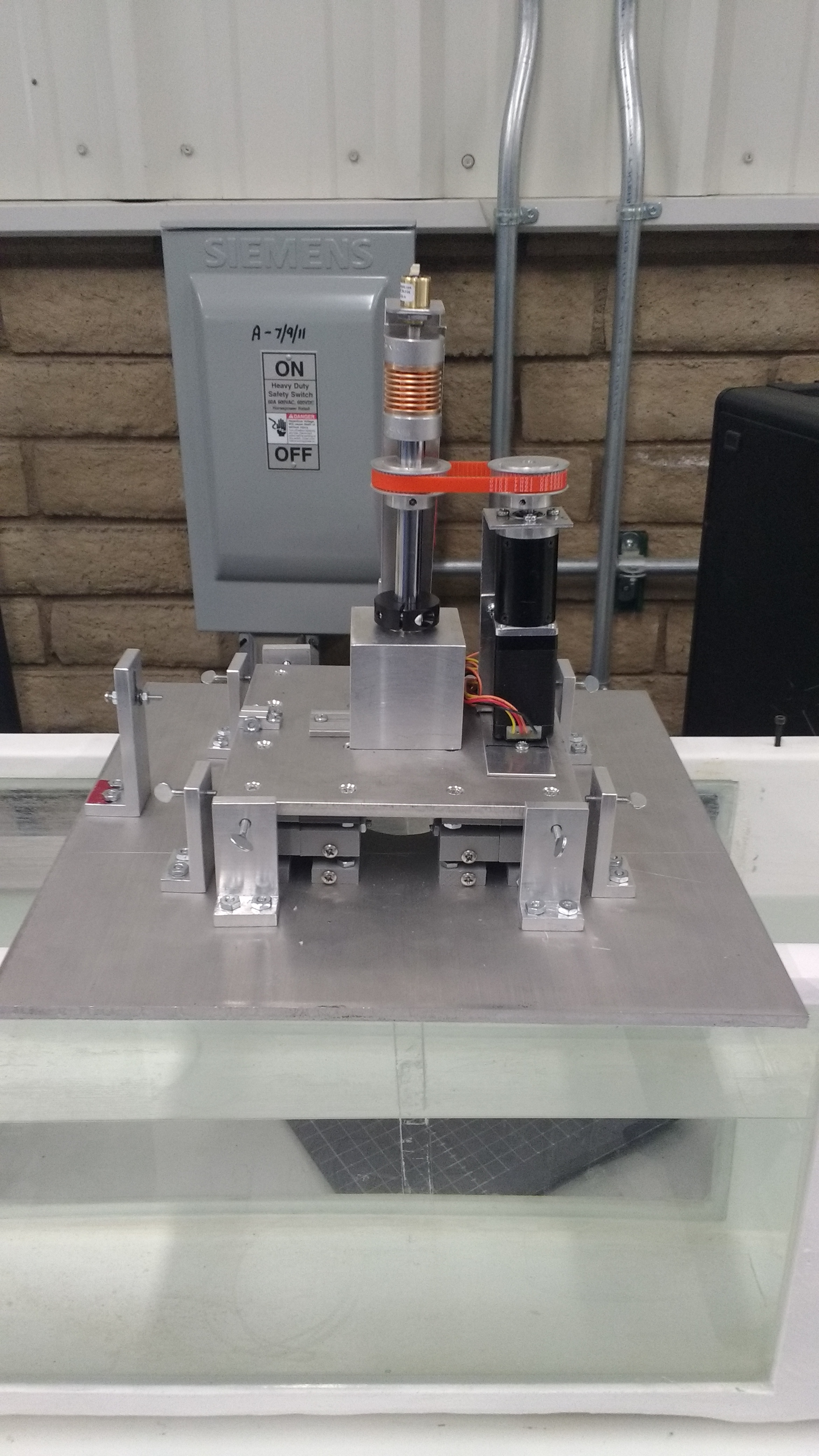 Supports test specimen 
Transmits loads
Measures forces
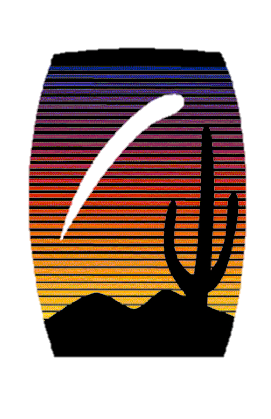 Project Objective
Allow low Reynold’s number research
Micro-drones
Viscous flow effects
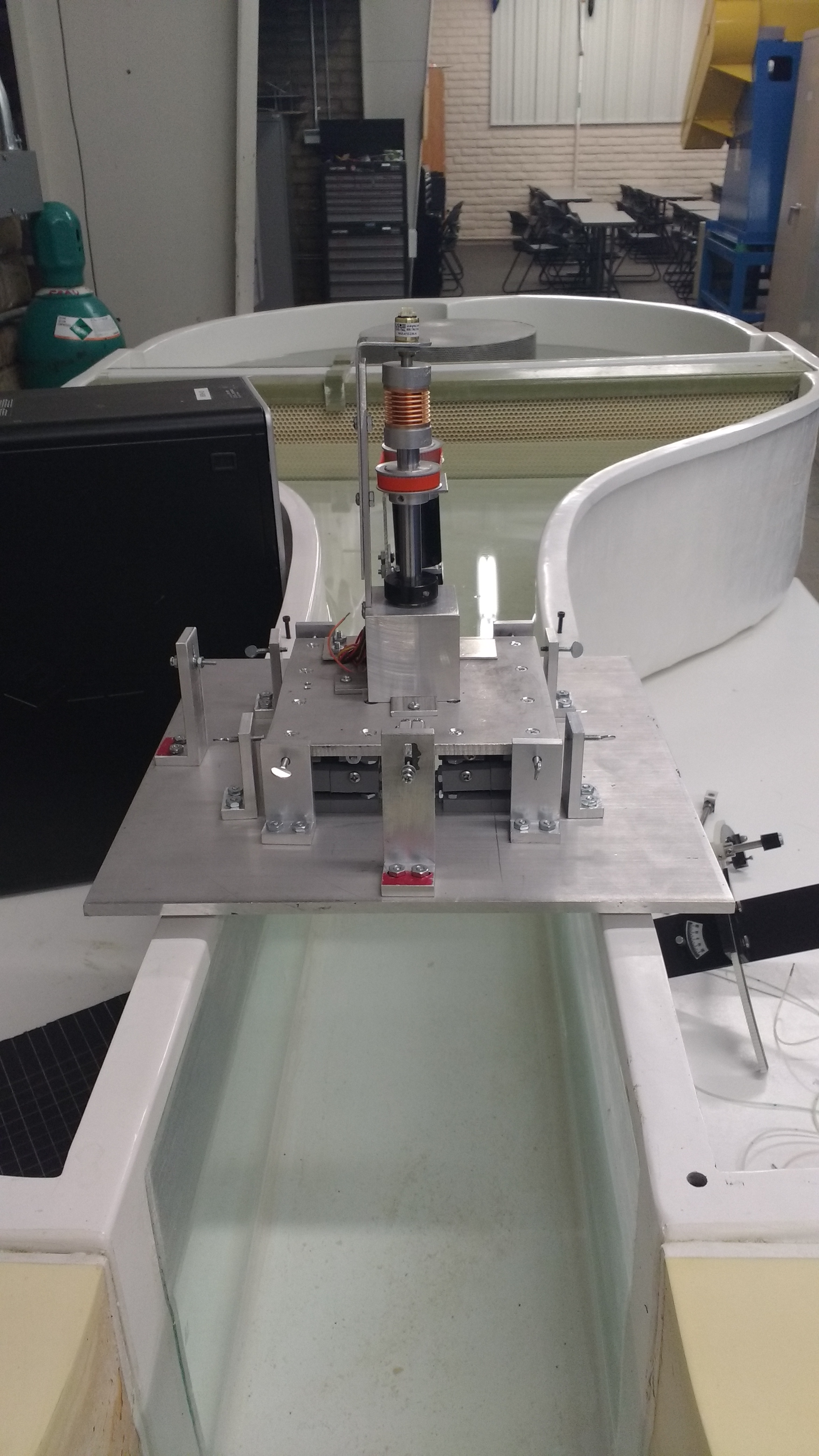 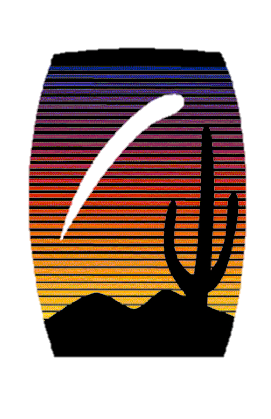 Project Requirements
Capture small forces
Record various angle of attacks
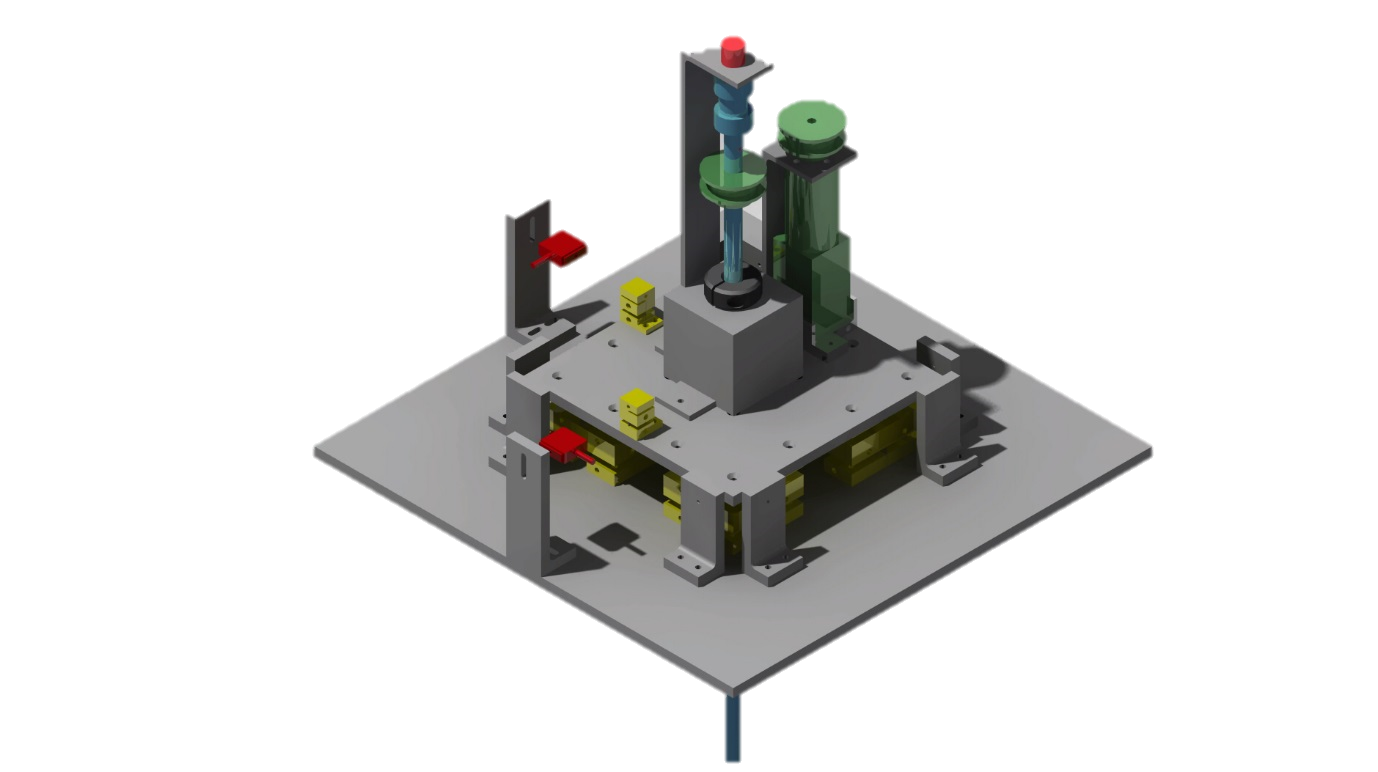 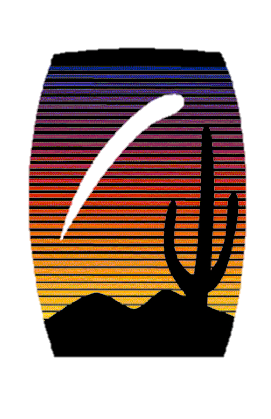 Project Constraints
Forces not to exceed 50 grams
Only record forces in two axis
No moments
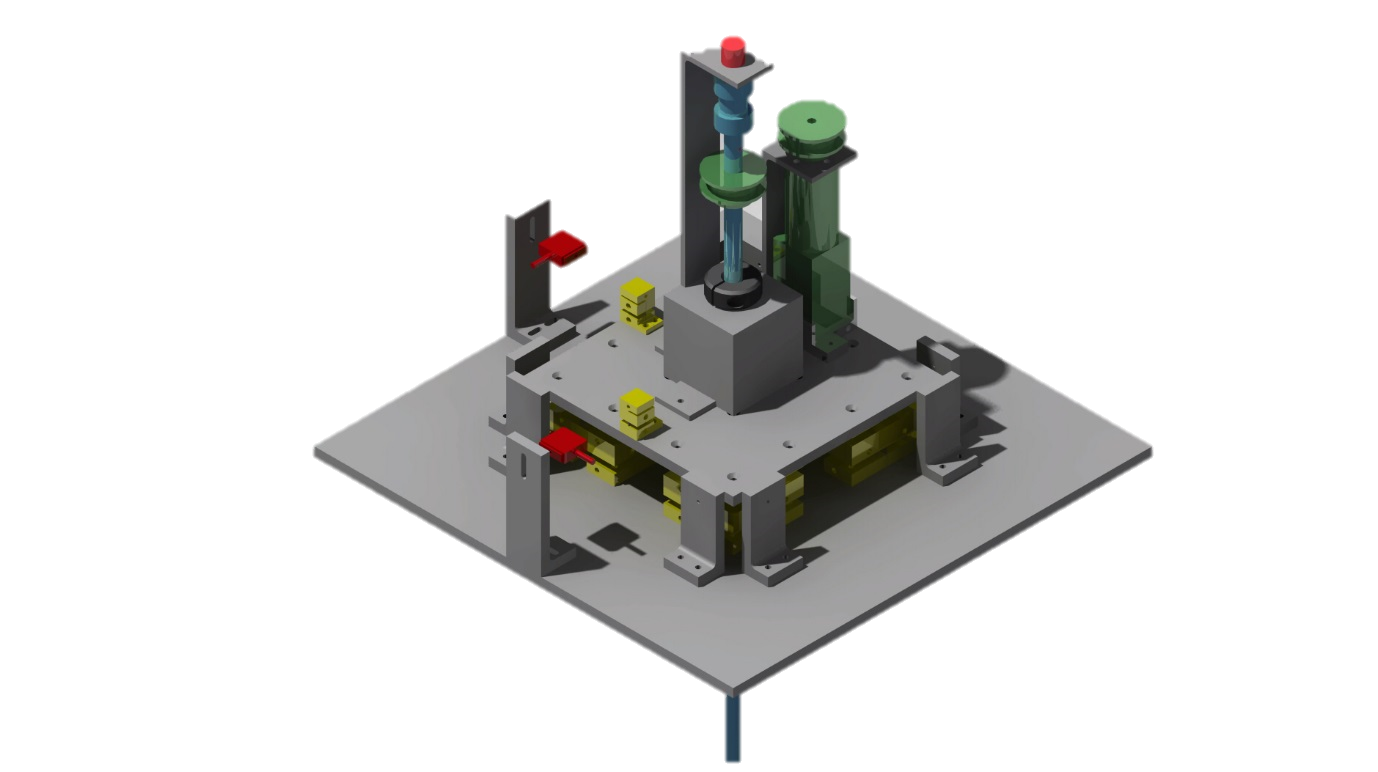 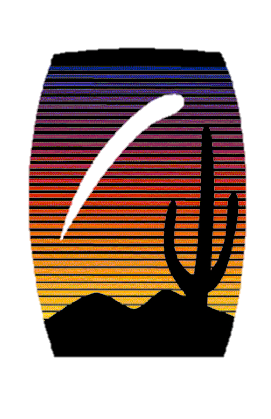 Requirements
Capture small forces
Vertical support 
Allow for horizontal translation
Low range load cells
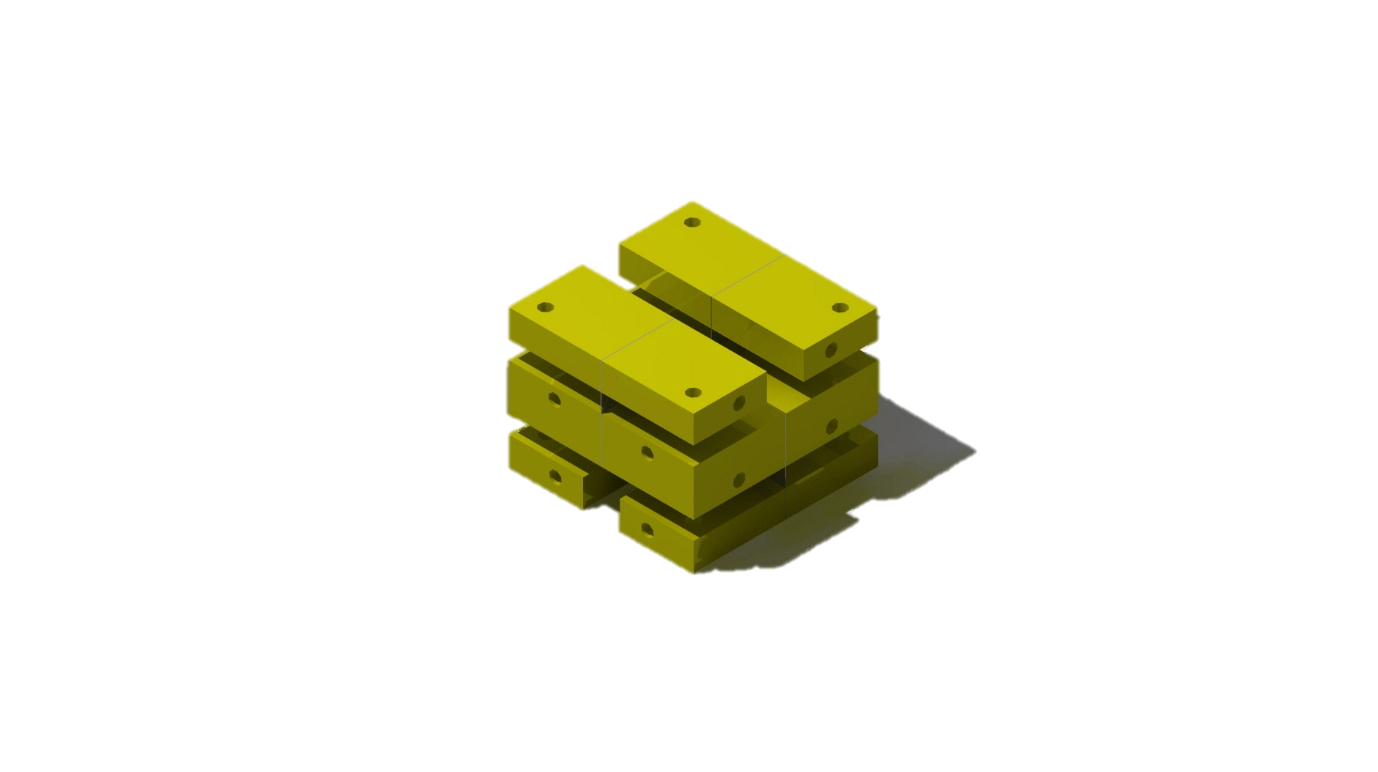 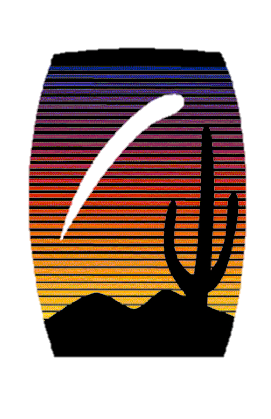 Requirements
Various angles of attack
Digital encoder
Stepper motor
Rotating mount
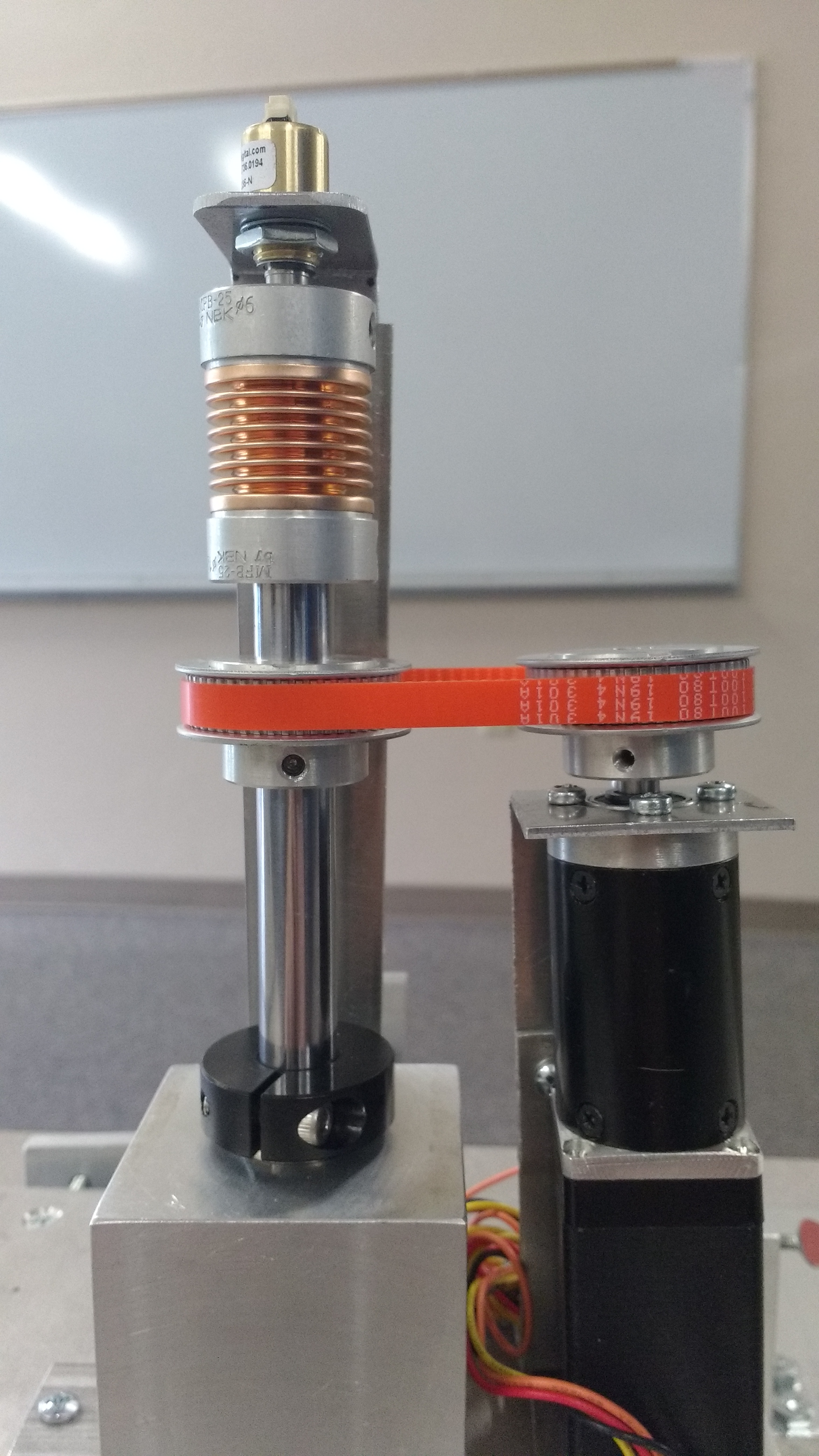 Digital Encoder
Stepper motor
Rotating Mount
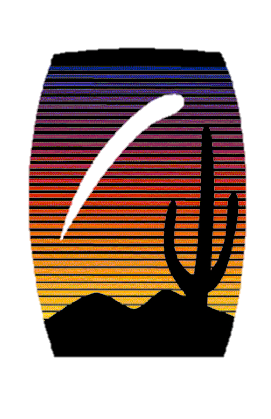 Load Cell Protection
Support towers to allow for transportation
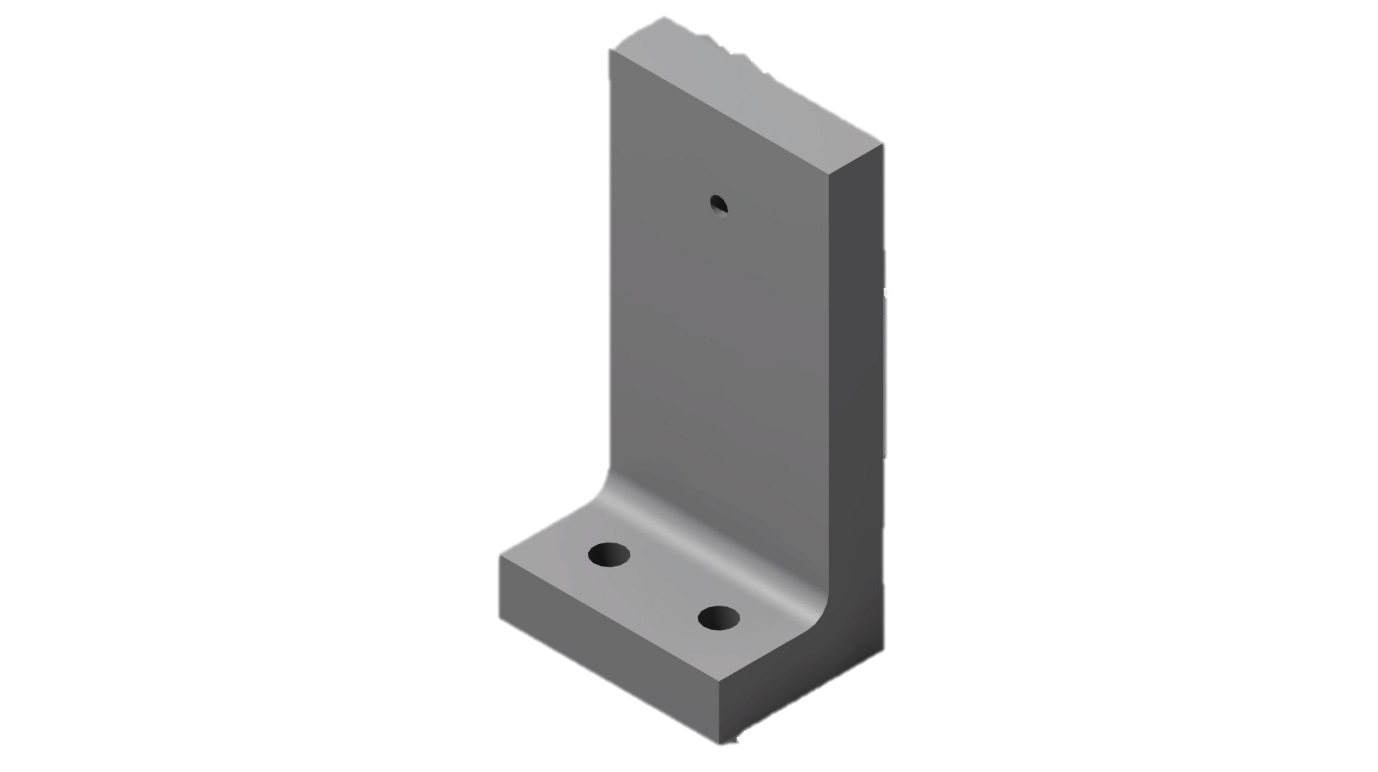 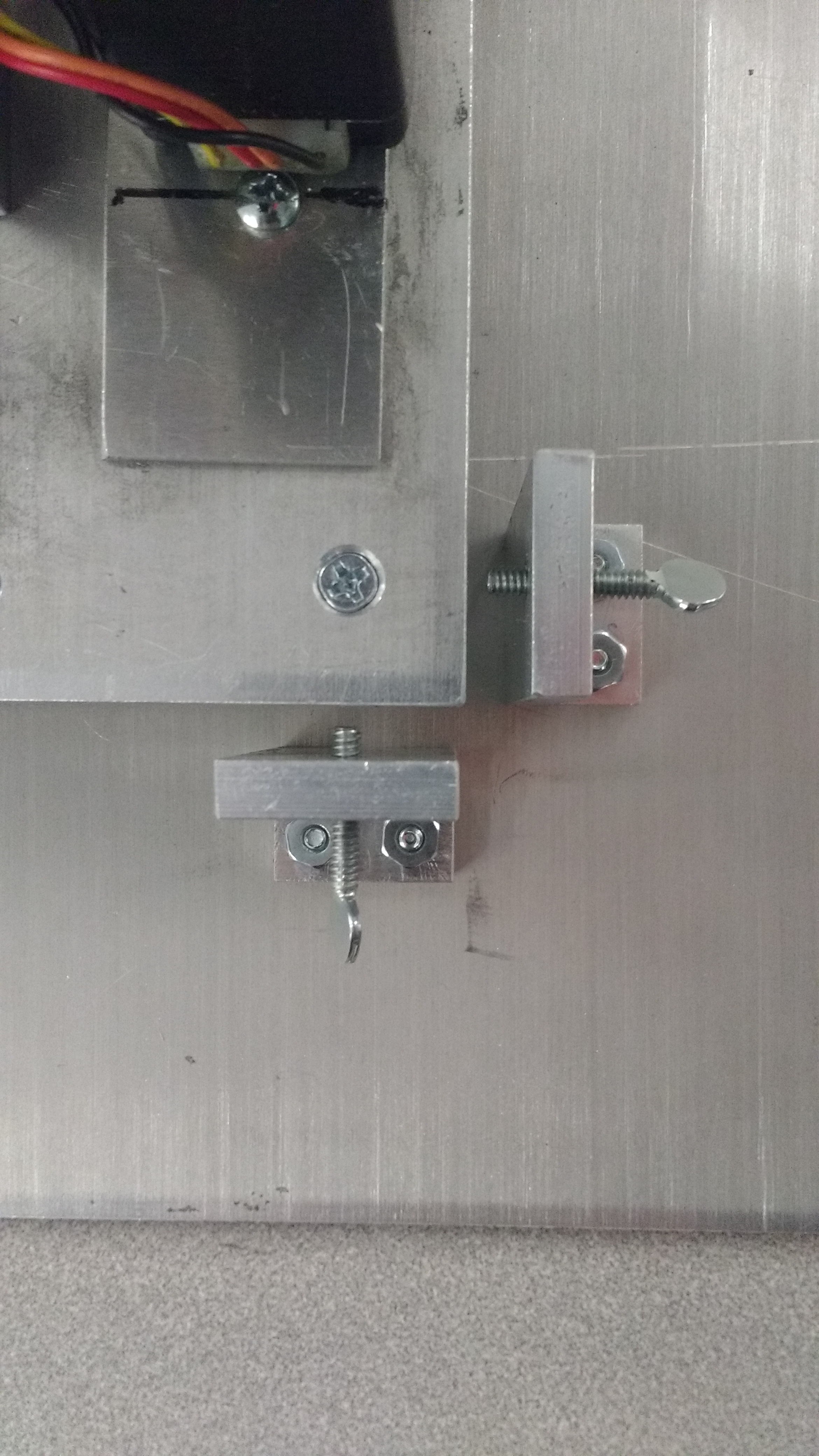 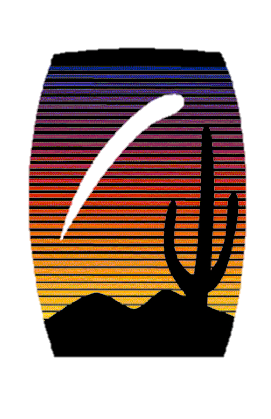 Special Thanks
Dr. Lance Traub
Mentor for this project
Mr. Patrick David
ERAU Prescott Machinist
James McClure
Balance concept
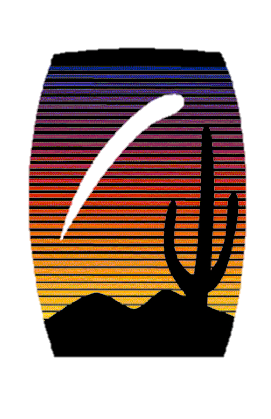 Questions?
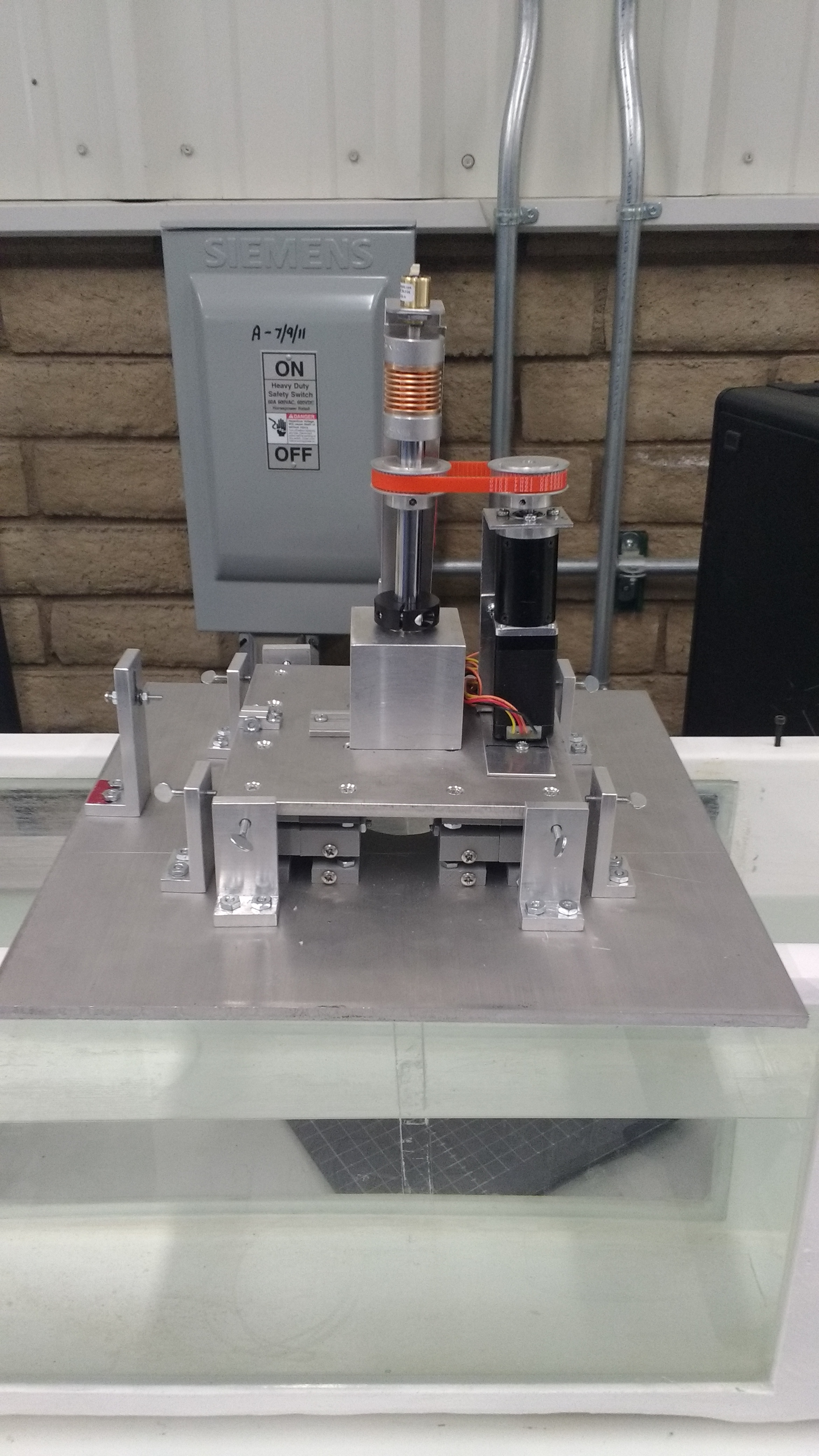 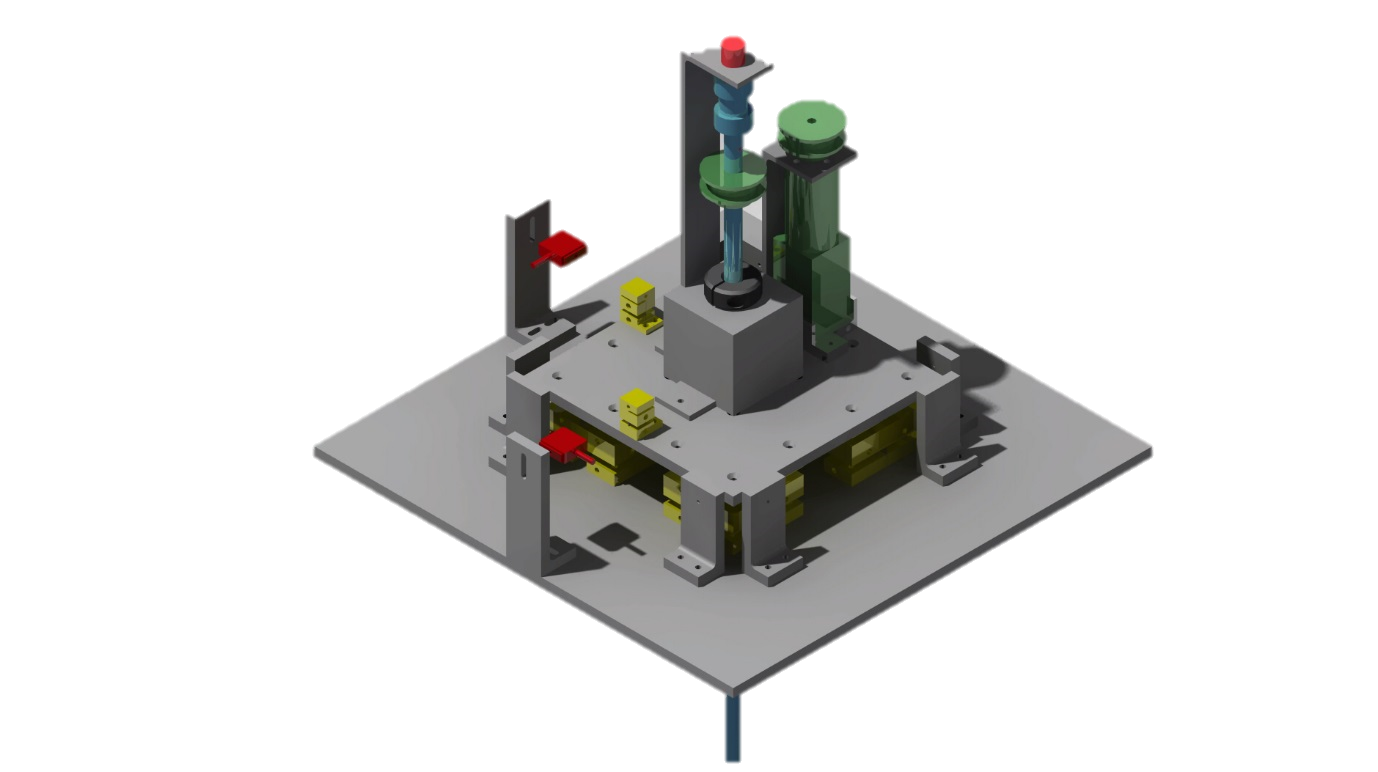 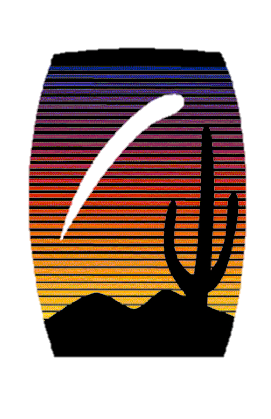